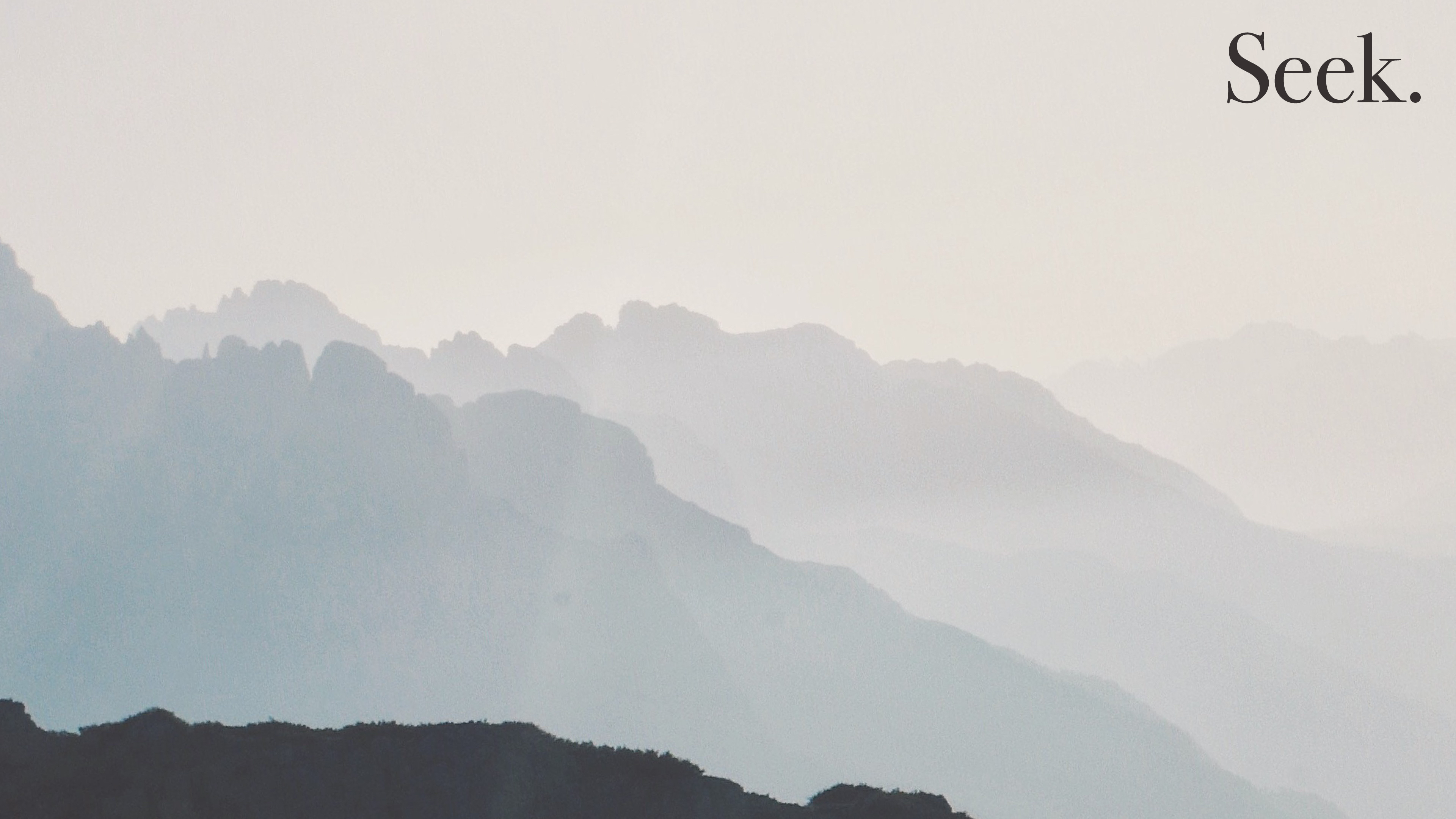 Text box
Keep the fire burning.
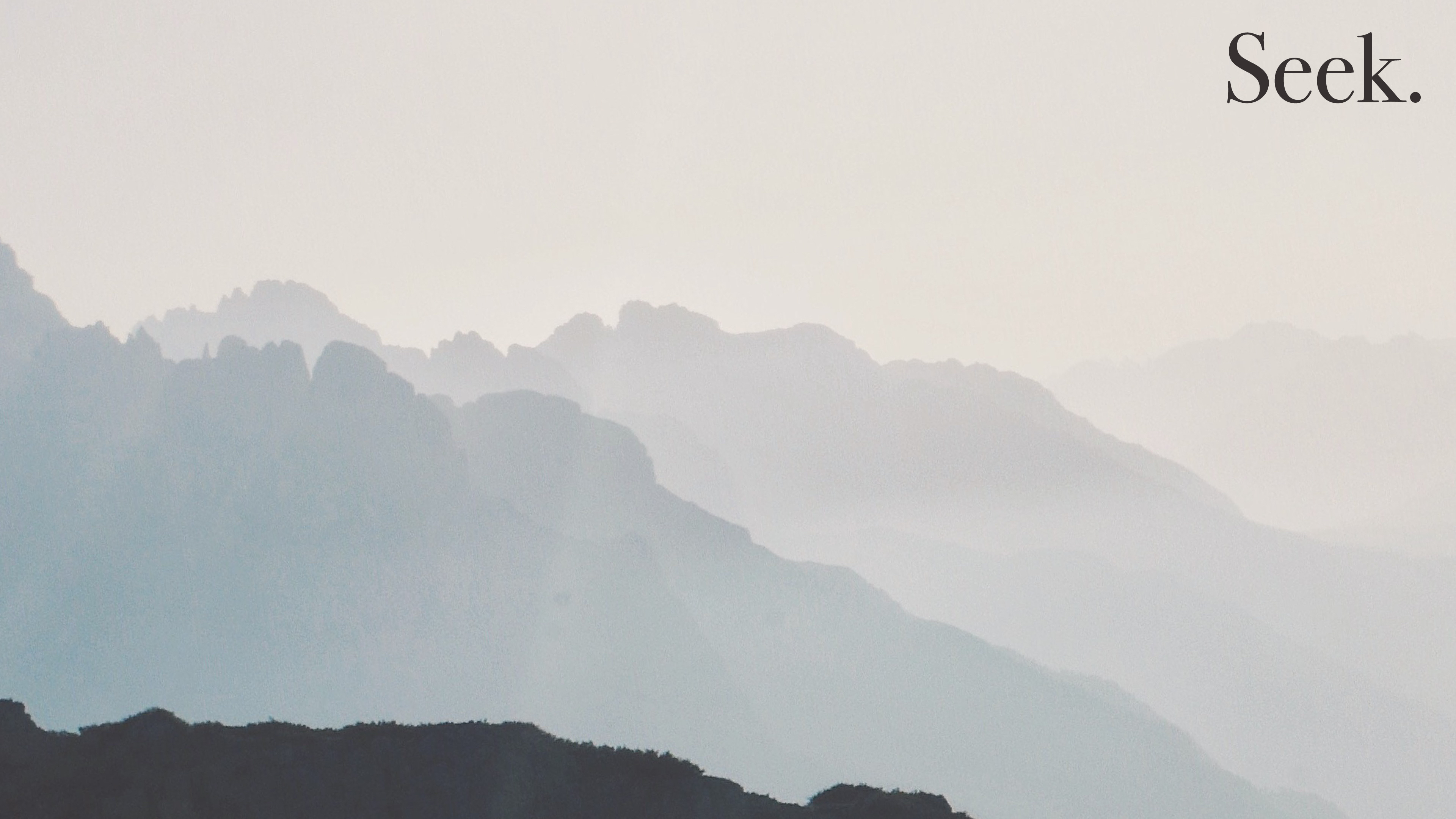 2 Timothy 1:6-7
For this reason I remind you to fan into flame the gift of God, which is in you through the laying on of my hands. 7 For the Spirit God gave us does not make us timid, but gives us power, love and self-discipline..
Text box
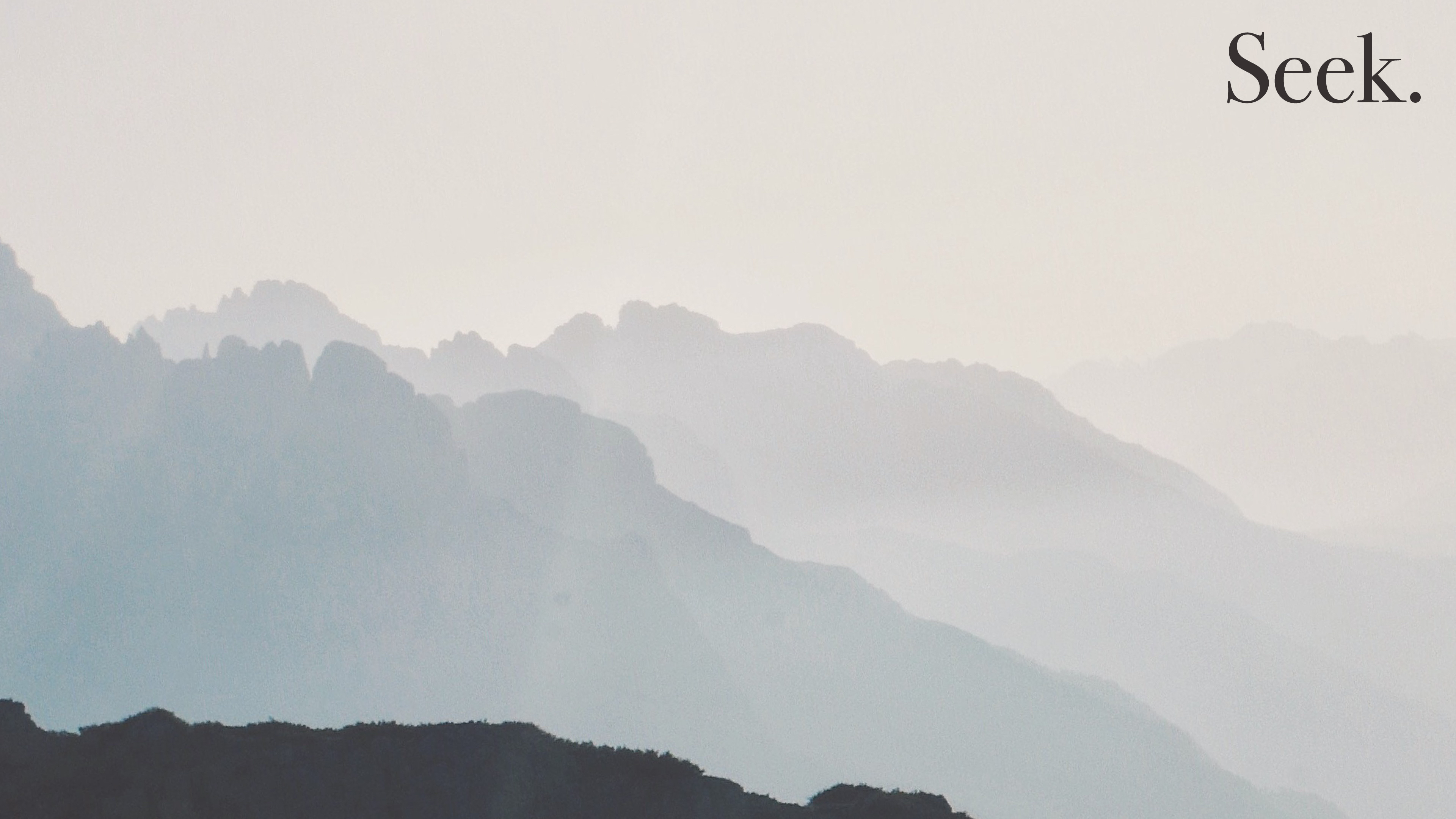 2 Timothy 1:6-7
For this reason I remind you to fan into flame the gift of God, which is in you through the laying on of my hands. 7 For the Spirit God gave us does not make us timid, but gives us power, love and self-discipline..
Text box
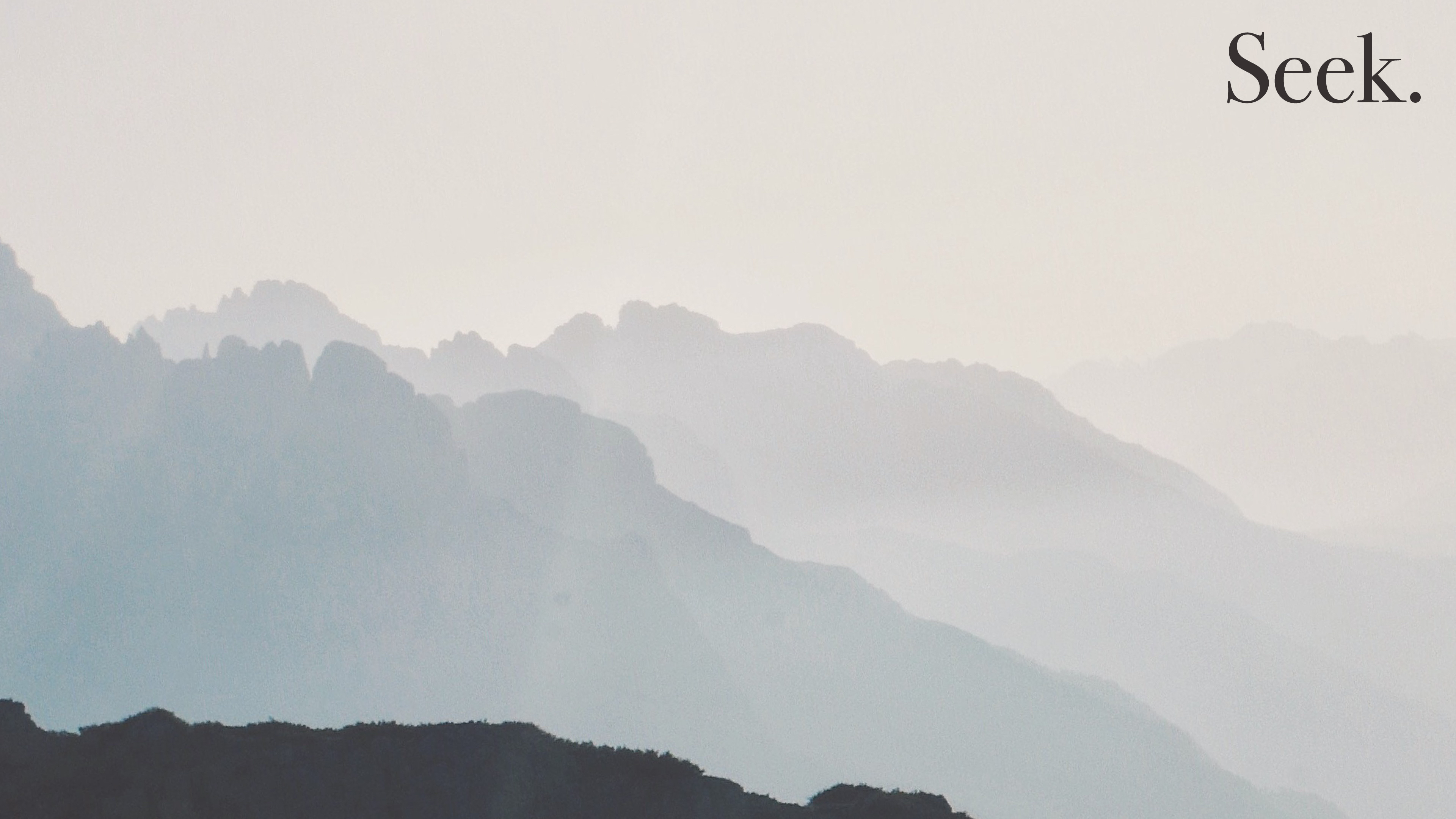 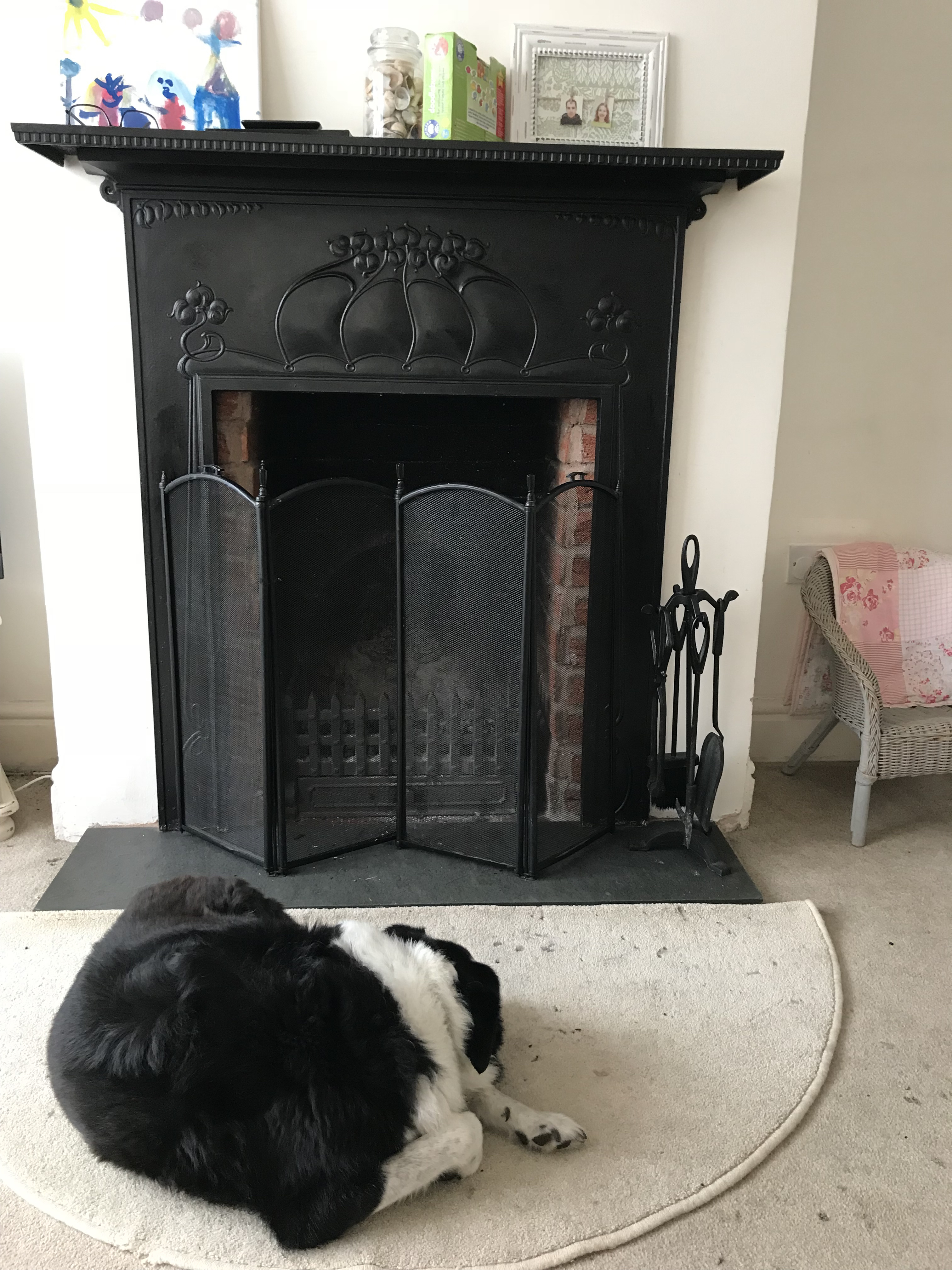 Text box
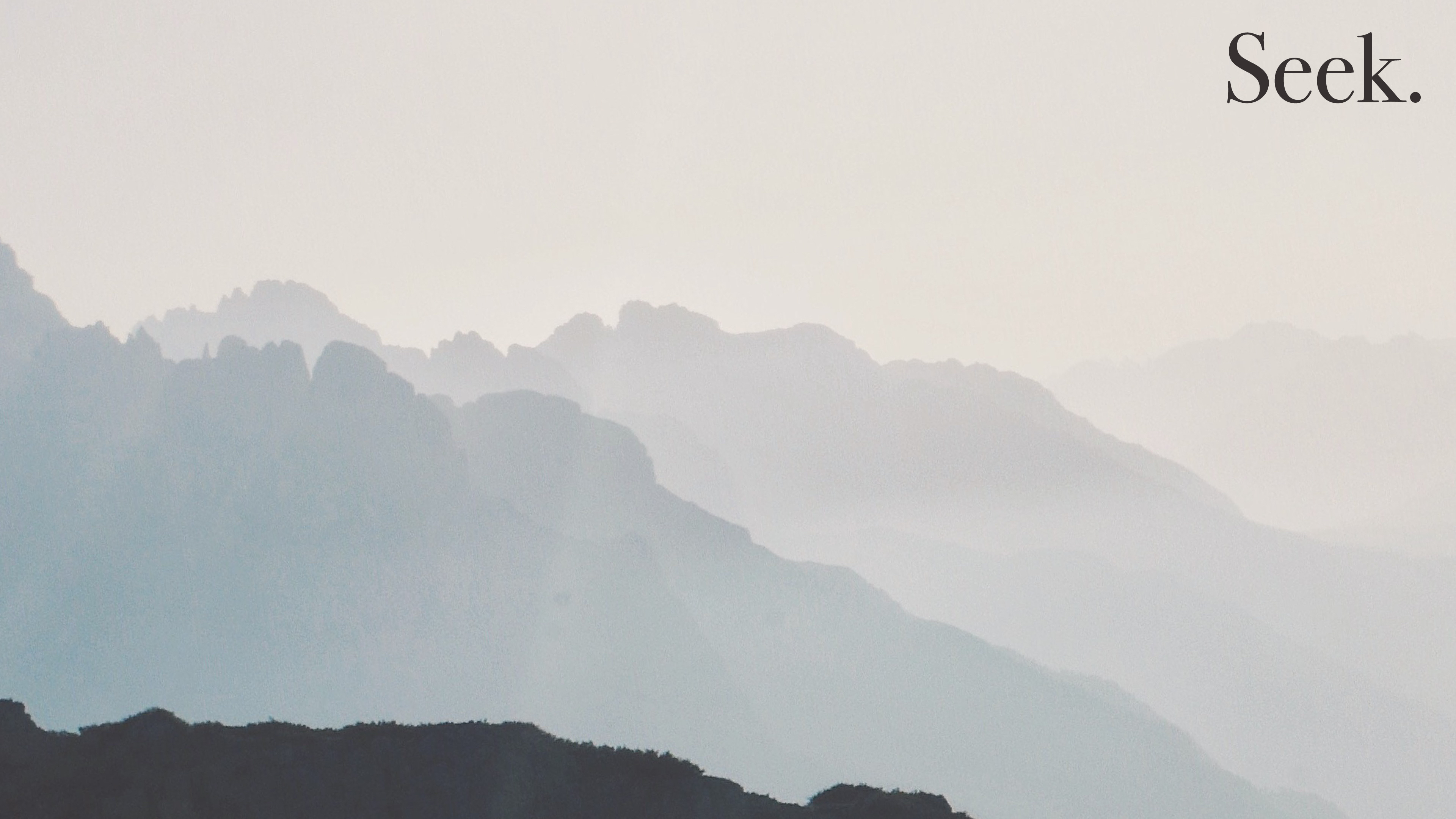 2 Timothy 1:6-7
For this reason I remind you to fan into flame the gift of God, which is in you through the laying on of my hands. 7 For the Spirit God gave us does not make us timid, but gives us power, love and self-discipline..
Text box
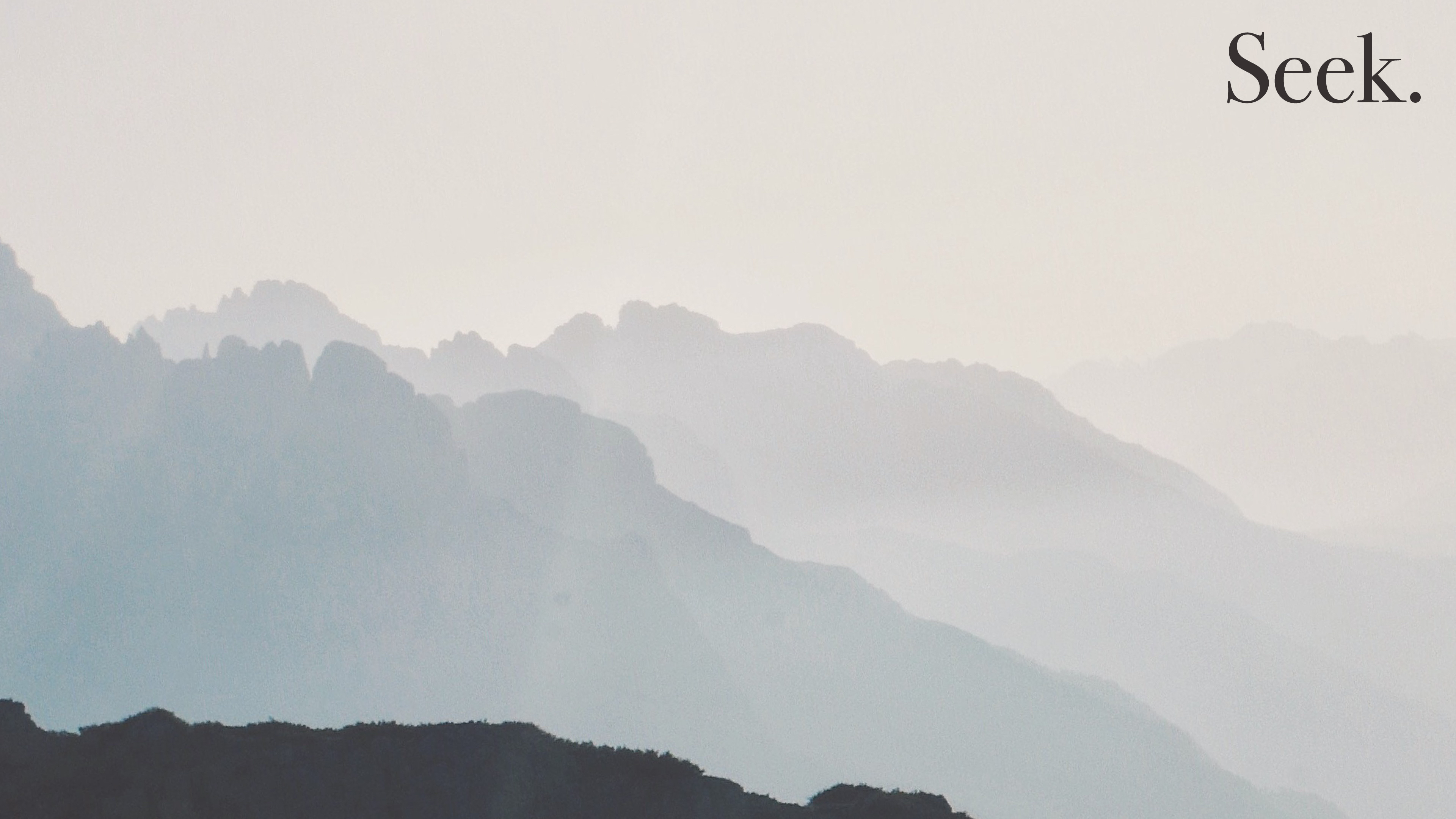 Text box
Keep the fire burning.